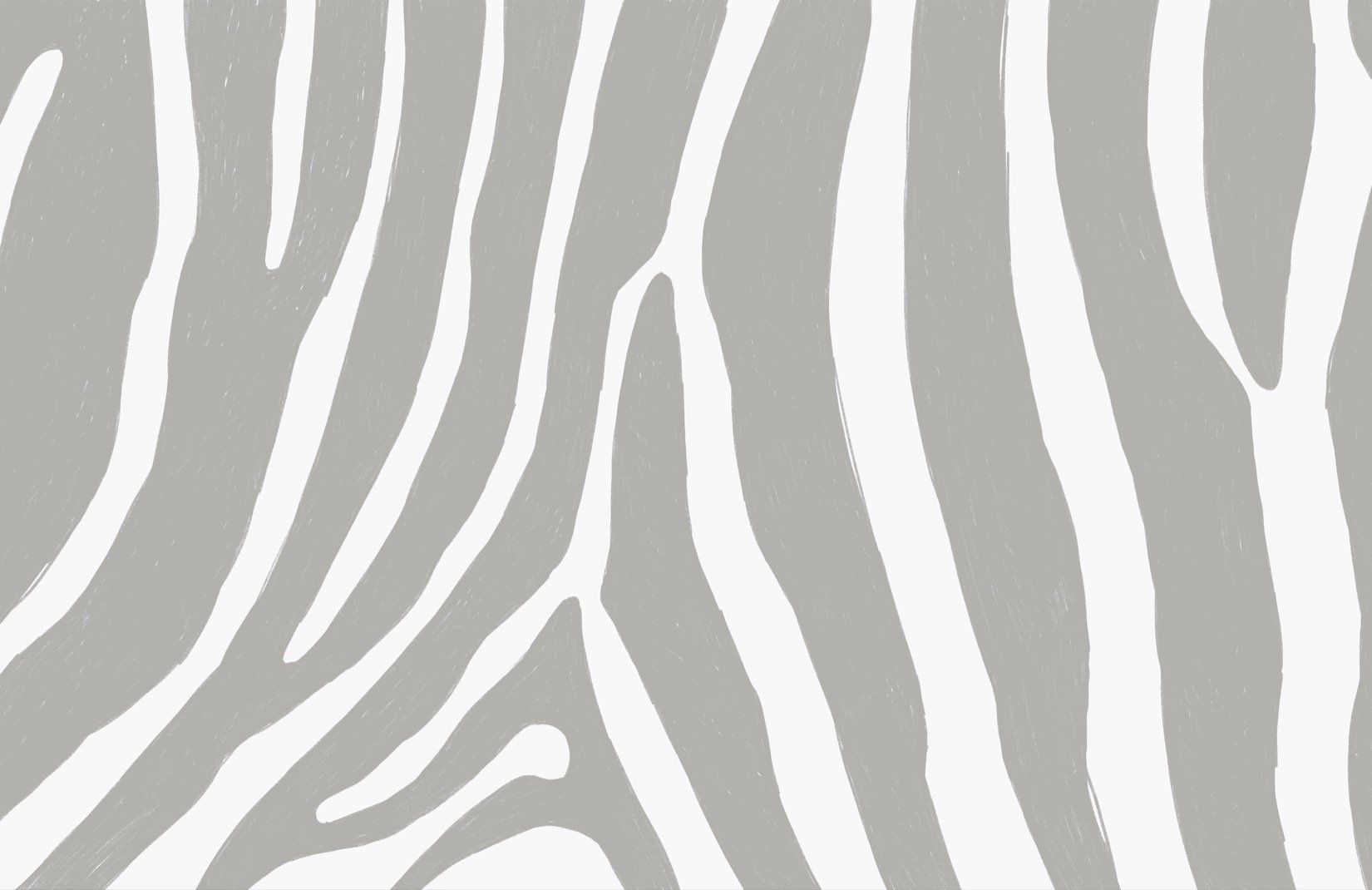 Sistemas de ecuaciones lineales: Método de igualación
Profesora Sara Alarcón
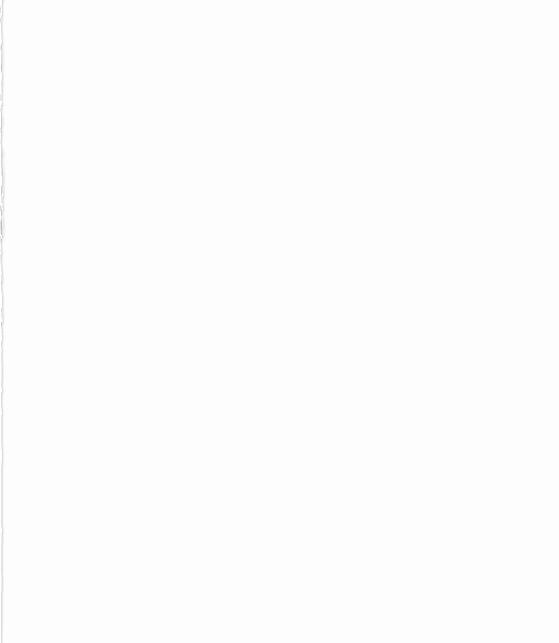 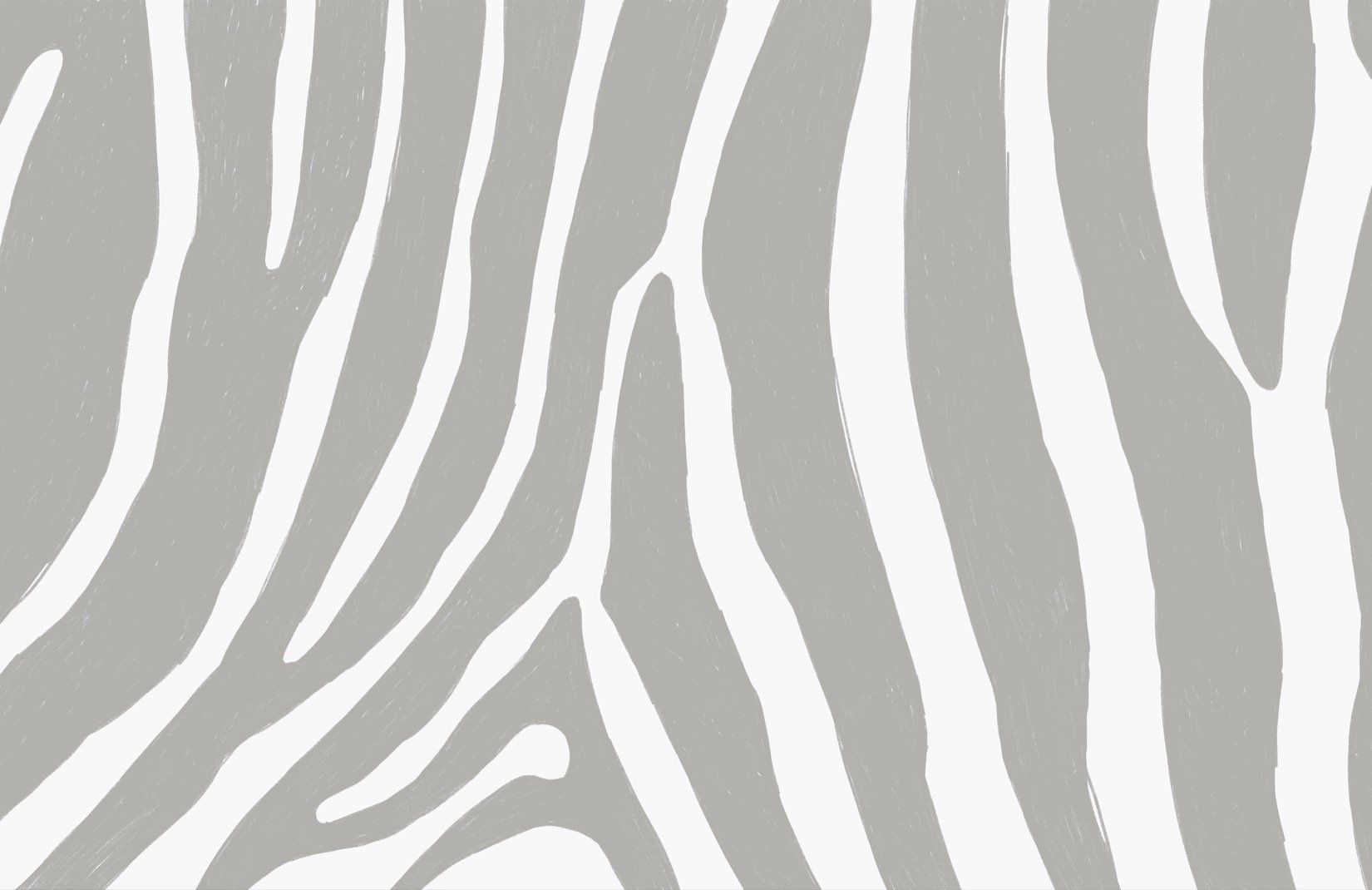 El método de igualación consiste en despejar la misma incógnita (podemos escoger x o y) de las ecuaciones dadas y posteriormente hacer la igualación de las incógnitas despejadas. 
Obtenemos una ecuación de una incógnita que podemos resolver comúnmente y utilizar el resultado para obtener el siguiente.
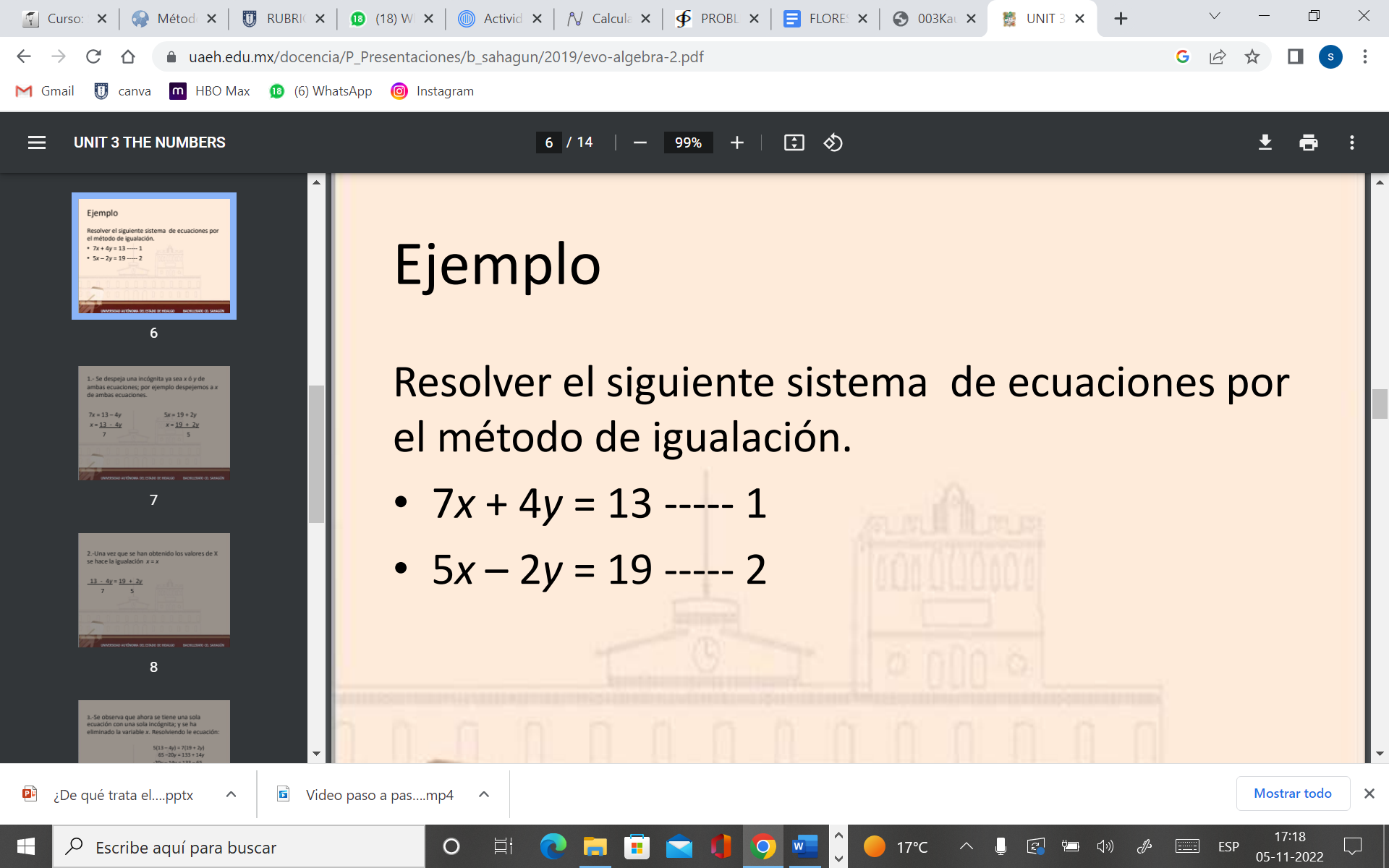 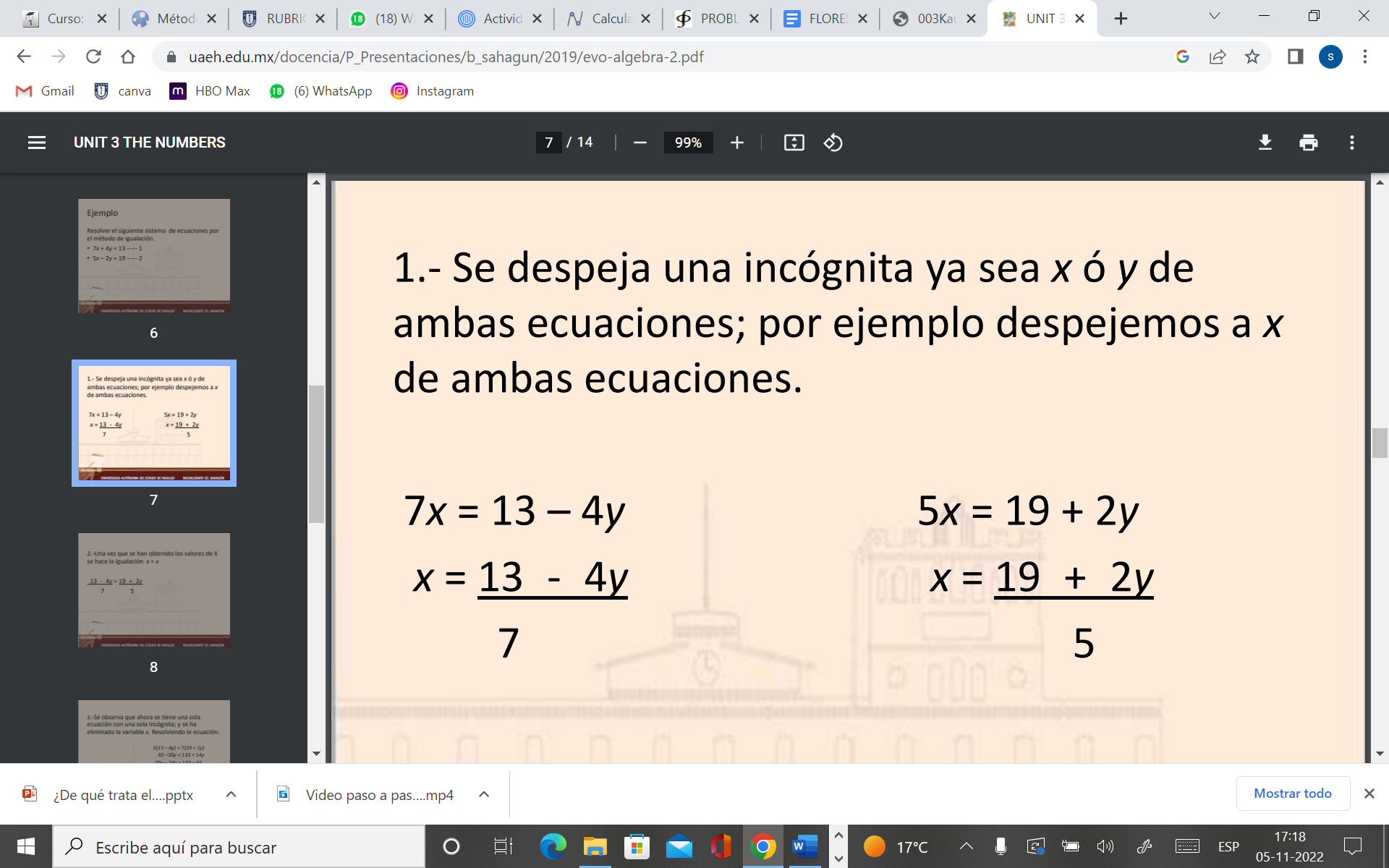 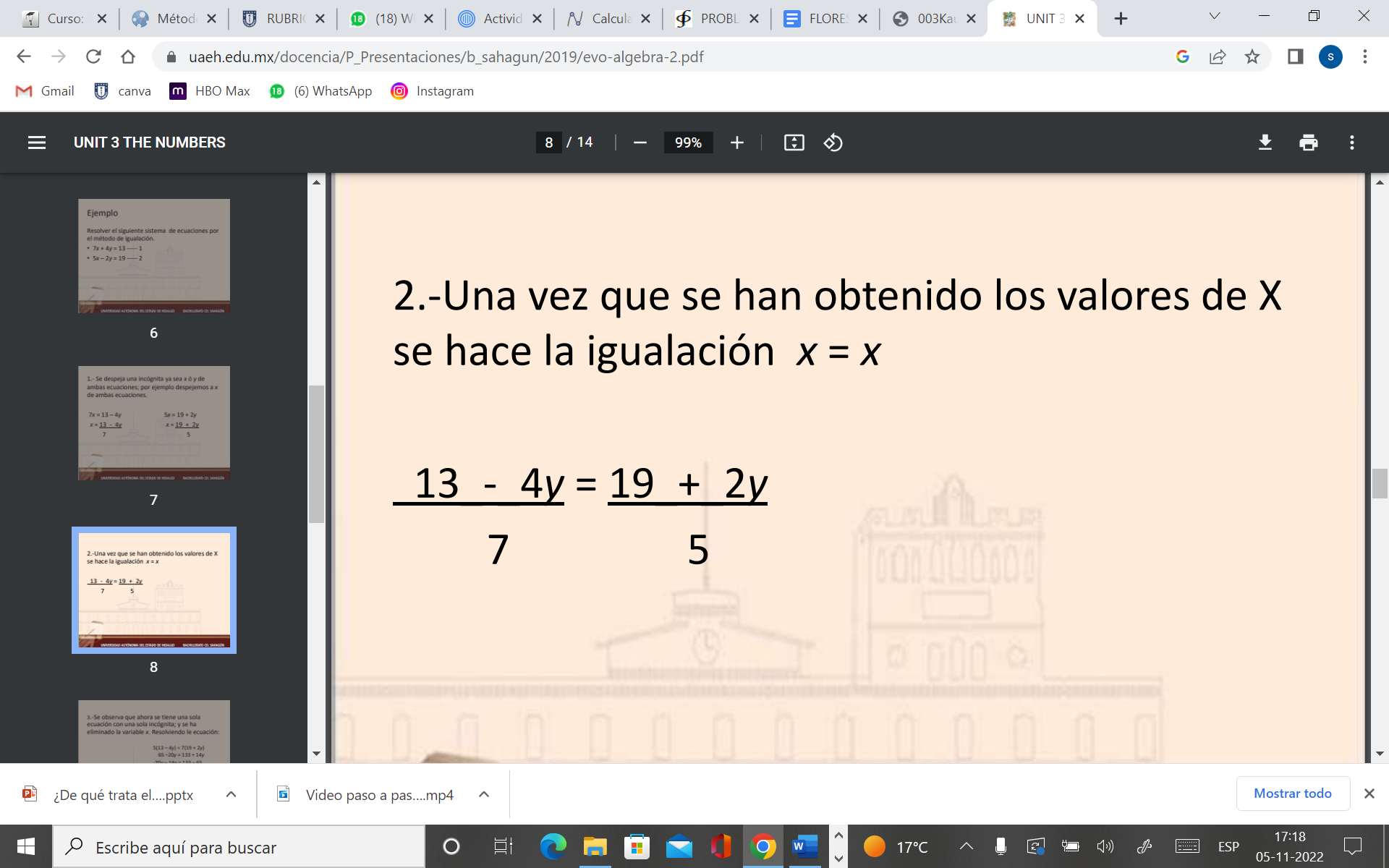 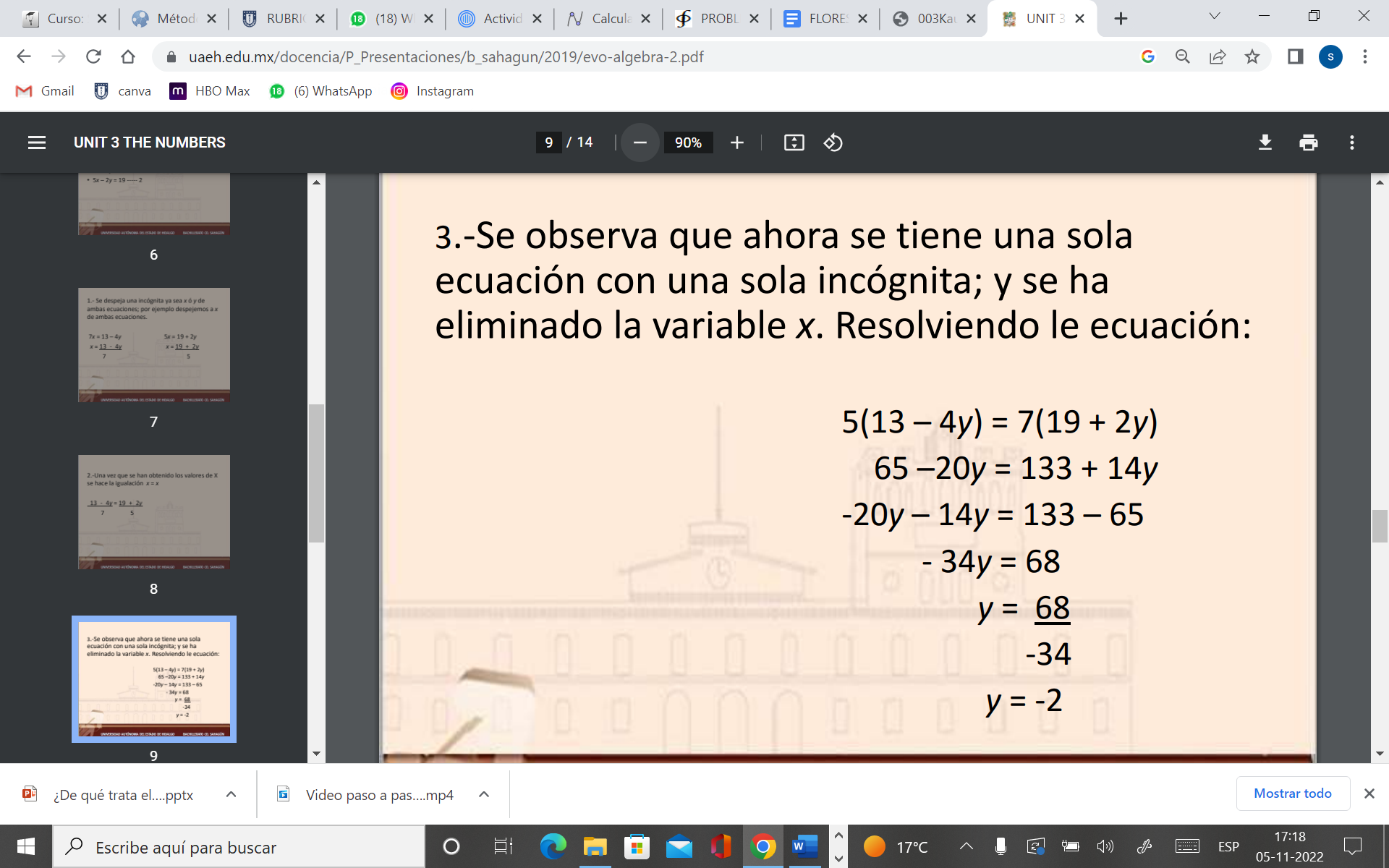 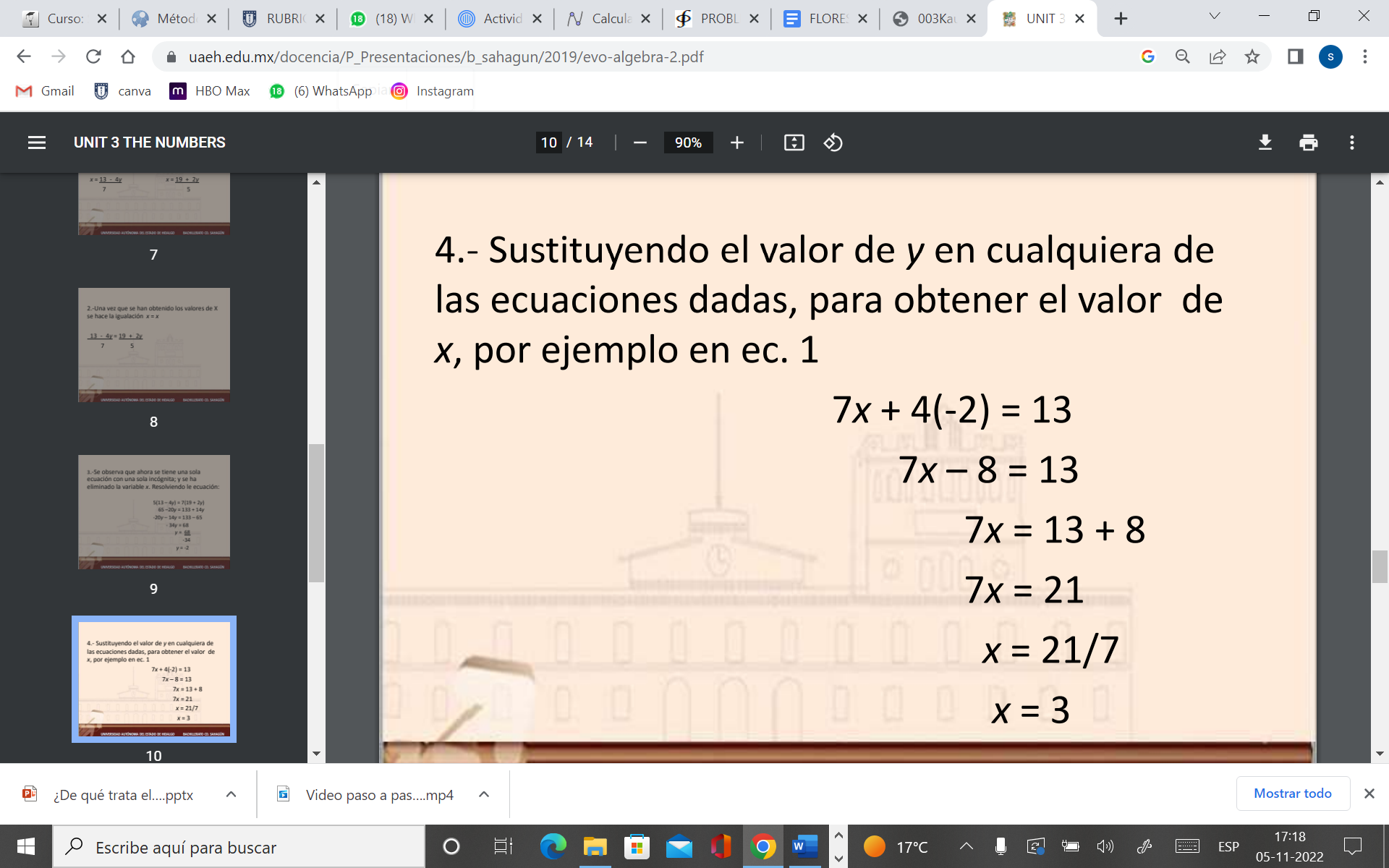 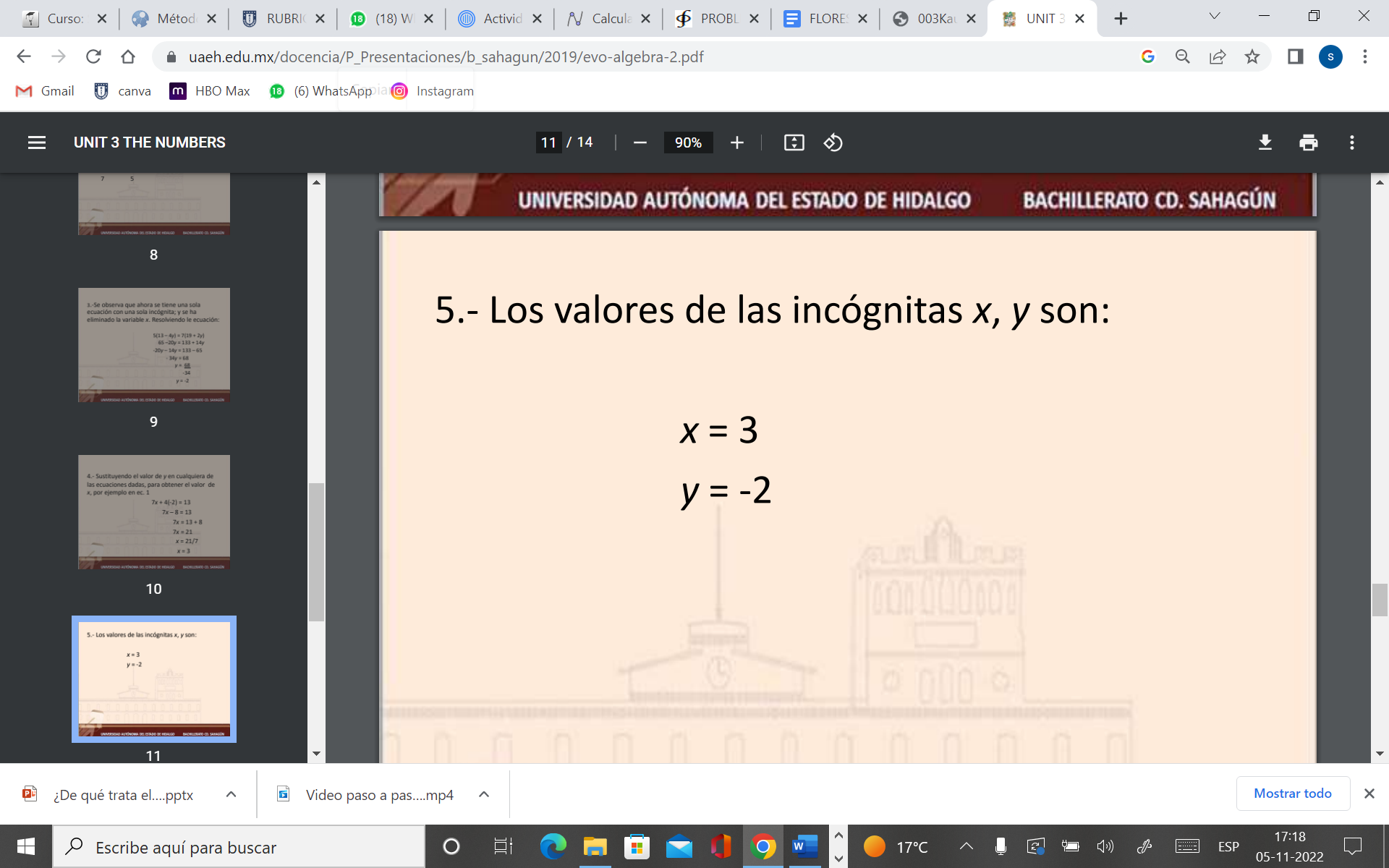